Подходы к оплате медицинской помощи на 2024 год
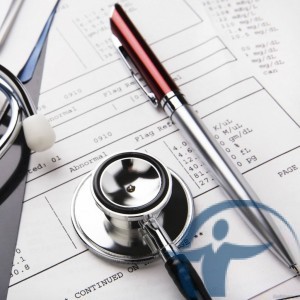 Заместитель директора  по экономическим 
вопросам ТФОМС РА
О.Ю. Попова
14 февраля  2024 года
Нормативно-правовые акты
НОРМАТИВНО-ПРАВОВАЯ БАЗА
Федеральный закон от 29.10.2010 № 326-ФЗ
 «Об обязательном медицинском страховании в Российской Федерации»
Программа государственных гарантий бесплатного оказания гражданам медицинской помощи на 2024 год и на плановый период 2025 и 2026 годов
Приказ Минздрава России от 28.02.2019 № 108н 
«Об утверждении правил обязательного медицинского страхования»
Приказ Минздрава России от 10.02.2023 № 44н «Об утверждении требований к структуре и содержанию тарифного соглашения»
Письмо Минздрава России от 30.01.2024 № 31-2/И/2-1602
«О формировании и экономическом обосновании территориальных программ государственных гарантий бесплатного оказания гражданам медицинской помощи на 2024 - 2026 годы»
Письмо Минздрава России от __ 
«О методических рекомендациях по способам оплаты медицинской помощи за счет средств обязательного медицинского страхования» (вместе с «Методическими рекомендациями по способам оплаты медицинской помощи за счет средств обязательного медицинского страхования», утв. Минздравом России_____, ФФОМС _____)
2
Способы оплаты медицинской помощи, оказываемой застрахованным лицам по обязательному медицинскому страхованию в Российской Федерации
3
Новеллы оказания медицинской помощи в 2024 году
4
Расчет базового подушевого норматива финансирования на прикрепившихся лиц
1
.
Из общего объема средств на оплату медицинской помощи в амбулаторных условиях вычитаются средства на
осуществление межтерриториальных расчетов
КТ, МРТ, УЗИ сердечно-сосудистой системы, эндоскопические диагностические исследования, молекулярно-генетические исследования и патолого-анатомических исследования биопсийного (операционного материала)
Вычитается объем средств на медицинскую помощь, финансируемую в соответствии с установленными Программой
2
.
нормативами:
-
отдельные диагностические
(
лабораторные) исследования
-
19)
-
тестирования на выявление новой коронавирусной инфекции (COVID
-
профилактические медицинские осмотры и диспансеризация, в том числе углубленная диспансеризация и
диспансеризация для оценки репродуктивного здоровья
-
диспансерное наблюдение отдельных категорий граждан из взрослого населения включая диспансерное наблюдение
работающих граждан
-
медицинская реабилитация
-
фельдшерские, фельдшерско-акушерские пункты
-
3.
Вычитаются средства, направляемые на выплаты медицинским организациям за достижение показателей
результативности деятельности медицинских организаций
4
.
Рассчитывается размер базового подушевого норматива финансирования на прикрепившихся лиц с учетом
численности застрахованных лиц
Новеллы расчета базового подушевого норматива финансирования отдельных медицинских организаций
Размер БАЗОВОГО подушевого норматива финансирования на прикрепившихся лиц с учетом численности застрахованных лиц
ОС
ПНФ
ПН
=
(
)
БАЗ
Ч

КД
З
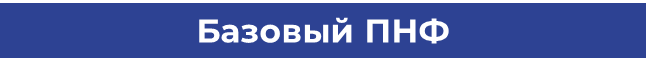 Базовый ПНФ
Базовый ПНФ
Базовый ПНФ
ВЗРОСЛОЕ НАСЕЛЕНИЕ
=
ЦРБ, районные участковые больницы
Городские поликлиники, больницы
ЕДИНЫЙ
БАЗОВЫЙ
ПНФ
Базовый ПНФ
Не менее
Базовый ПНФ
Федеральные медицинские организации и  негосударственные
Медицинские организации, расположенные в крупных городах
медицинские организации, являющиеся единственными в
соответствующего субъекта
населенном пункте
Финансовое обеспечение единственных Федеральных медицинских организаций и негосударственных медицинских организаций.
Коэффициент
Коэффициент
дифференциац
Численность
Базовый
половозраст
=
Дифференцированный
ии по
прикрепленного
КДот
ПНФ
ного
подушевой норматив
территории
населения к МО
состава
оказания МП
КД для территории оказания медицинской помощи (если КД не является единым для всей территории субъекта РФ)
Подходы к  планированию объемов медицинской помощи для медицинских организаций на ППНФ, рублей
ОПЛАТА МЕДИЦИНСКОЙ ПОМОЩИ, ОКАЗАННОЙ В УСЛОВИЯХ КРУГЛОСУТОЧНОГО  И ДНЕВНОГО СТАЦИОНАРА
за случай госпитализации (законченный случай лечения) по поводу заболевания, включенного в соответствующую группу заболеваний (КСГ), группу ВМП, в том числе в сочетании с оплатой за услугу диализа
за прерванный случай госпитализации/оказания медицинской помощи
Для отдельных КСГ Программой установлена доля заработной платы и прочих расходов в структуре тарифа
При расчете тарифа на оплату по данным КСГ коэффициент дифференциации субъекта РФ и поправочные коэффициенты применяются только к доле заработной платы и прочих расходов в структуре тарифа
Стоимость законченного случая лечения (тариф)
базовая ставка
коэффициент относительной затратоемкости
=
коэффициент специфики
Доля заработной платы и прочих расходов
Доля заработной платы и прочих расходов
1
коэффициент уровня медицинской организации
коэффициент дифференциации субъекта РФ
базовая ставка
коэффициент сложности лечения пациента
коэффициент дифференциации субъекта РФ
Основные параметры расчета тарифа на оплату  специализированной  медицинской помощи в стационарных условиях
и в условиях дневного стационара
Тариф устанавливается с учетом:
Ø
базовой ставки
(
средней стоимости законченного случая лечения)
–
не менее 60 %
от норматива финансовых затрат, установленного в территориальной программе (в условиях дневного
стационара);
–
не менее 65 %
от норматива финансовых затрат, установленного в территориальной программе (в стационарных
условиях);
Ø
коэффициента относительной затратоемкости
соответствующей КСГ (КЗ)
–
установлен в составе Методических рекомендаций и Программы;
Ø
коэффициента дифференциации субъекта РФ
(
КД) (в том числе по территориям оказания медицинской помощи)
–
устанавливается в тарифных соглашениях субъектов РФ в соответствии с Постановлением №462;
Ø
коэффициента специфики
–
устанавливается тарифным соглашением для каждой КСГ;
–
значения в размере
от 0,8 до 1,4
;
–
для КСГ
по профилю «Онкология» в размере 1,0
;
Ø
коэффициента уровня медицинской организации
–
устанавливается для каждой медицинской организации;
–
диапазон значений коэффициентов уровня установлен Требованиями к структуре и содержанию тарифного соглашения;
Ø
коэффициента сложности лечения пациента
–
значения устанавливаются Требованиями (используется в конкретных случаях).
коэффициен
коэффициент
коэффициен
коэффициен
Стоимость
базова
т
относительной
т уровня
коэффицие
т сложности
законченного
я
дифференц
затратоемкост
медицинско
нт
случая лечения
лечения
ставка
иации
и
й
специфики
(
тариф
)
пациента*
субъекта РФ
организации
*
-
коэффициент дифференциации не применяется для КСЛП «проведение сопроводительной лекарственной терапии при злокачественных
новообразованиях у взрослых в соответствии с клиническими рекомендациями» (равно единице)
Новеллы оплаты лечения вирусного гепатита B хронического без дельта агента и с дельта агентом в условиях дневного стационара
КСГ
Наименование КСГ
КЗ
Расчетная стоимость,
руб.
ds12
.0
Вирусный гепатит B хронический, лекарственная
2
,
75
41
330,
03
01
терапия
выделение в отдельные КСГ случаи лекарственной терапии вирусного гепатита B хронического
без дельта агента и с дельта агентом
Расчетная
Расчетная
КСГ
Наименование КСГ
КЗ
стоимость,
КСГ
Наименование КСГ
КЗ
стоимость,
руб.
руб.
Вирусный гепатит B
Вирусный гепатит B
без дельта
15
545,16
с дельта
173 400,67
ds12.020
хронический
ds12.021
хронический
10,82
0
,
97
агента
руб
агентом
руб
, лекарственная
.
, лекарственная
.
терапия
терапия
Назначение нуклеозидов и
2
схемы
A25.14.008.002
лекарственной терапии для лечения
нуклеотидов
-
ингибиторов обратной
вирусного гепатит B хронического с дельта
транскриптазы при хроническом вирусном
агентом
гепатите B
доли заработной платы и прочих расходов
Установлены
в составе КСГ:
-
без дельта агента
–
71
,53%
-
с дельта агентом
–
7
,74%
ОПЛАТА ЛЕЧЕНИЯ ХРОНИЧЕСКОГО ВИРУСНОГО ГЕПАТИТА C 
В УСЛОВИЯХ ДНЕВНОГО СТАЦИОНАРА
КСГ на 2024 год
КСГ на 2023 год
Выделение нормативов объема и финансовых затрат для оказания медицинской помощи  больным с гепатитом С в условиях дневного стационара.
Перерасчет стоимости КСГ  с учетом фактических закупочных цен.
Исключение отдельных схем лекарственной терапии.
Дасабувир; Омбитасвир + Паритапревир + Ритонавир в связи с уведомлением от производителя о прекращении производства препарата
Глекапревир + Пибрентасвир в саше для детей по причине финансового обеспечения лекарственной терапии хронического вирусного гепатита С у детей Фондом поддержки детей с тяжелыми жизнеугрожающими и хроническими заболеваниями, в том числе редкими(орфанными) заболеваниями, «Круг добра»
Выделение нормативов объема и финансовых затрат для оказания медицинской помощи больным с вирусным гепатитом С *в условиях дневного стационара в размере 142 711,1руб.
*-средние нормативы включают в себя случаи лечения ХВГС по КСГds12.016-019(уровень1-4)
11
Спасибо за внимание!
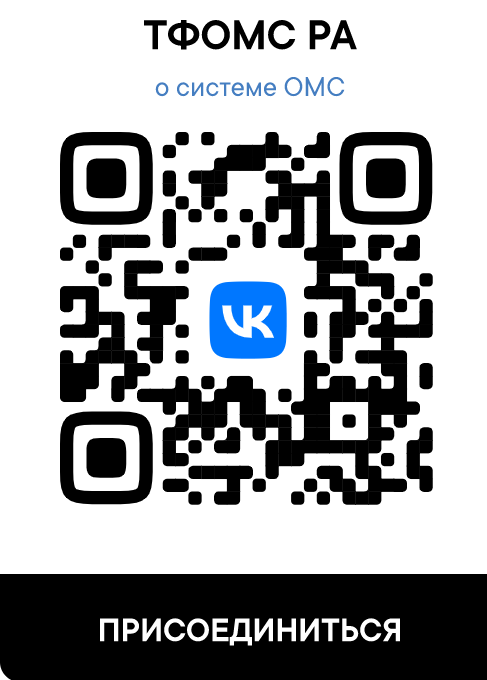 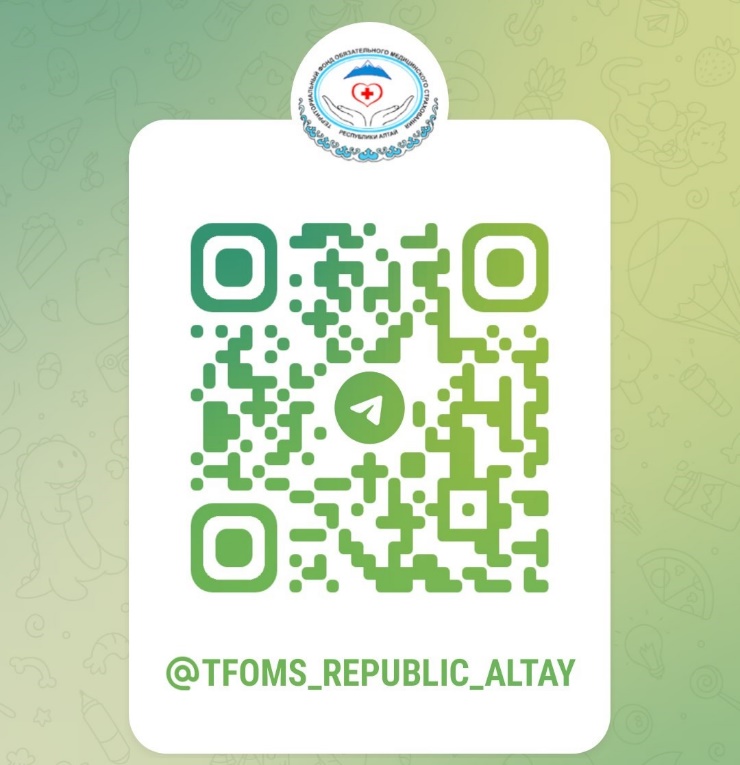